Sylvia Plath [/plæθ/]( October 27, 1932- February 11, 1963 )„I shut my eyes and all the world drops dead; I lift my eyes and all is born again.“-Mad Girl's Love Song
Life (1)
was an American poet, novelist, 
    and short-story writer
Bradford Senior High School
 Smith College
 Fulbright scholarship to
 study at Newnham College,
  Cambridge University
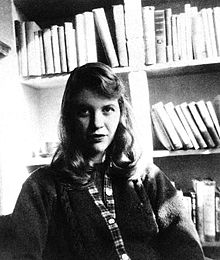 Life (2)
in childhood lived in Boston, Winthrop and Wellesley, MA
suffered from depression
1956- marriage with the English poet Ted Hughes
had two children Frieda and Nicholas
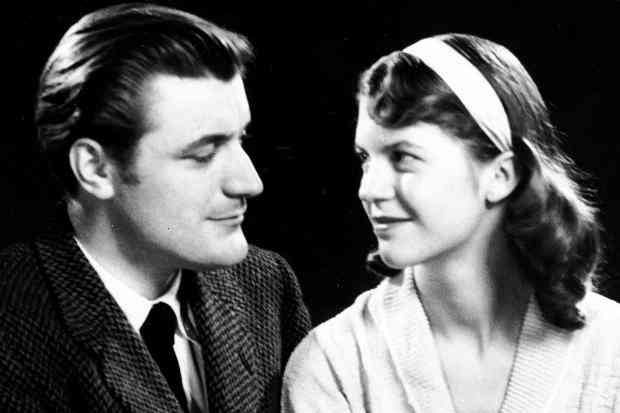 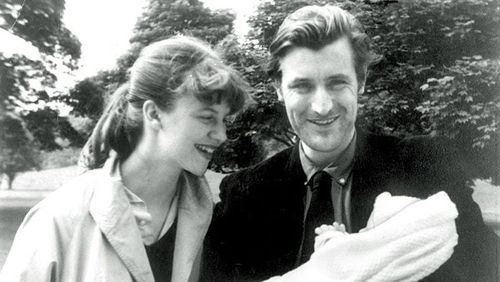 Writing
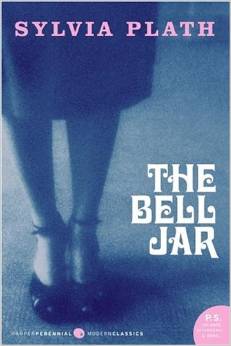 Prose and novel: 
1963- The Bell Jar under the pseudonym "Victoria Lucas„
 1975- Letters Home: Correspondence 1950–1963
Poetry:
1960-The Colossus and Other Poems 
1965-Ariel
1971-Crossing the Water, Winter Trees
1981-The Collected Poems
Points of interest
Awards: 
 Glascock Prize (1955)
Pulitzer Prize for Poetry (1982) The Collected Poems

Sylvia's mother was approximately 21 years younger than her husband
loved a Welsh poet Dylan Thomas
	 "more than life itself"

“Perhaps when we find ourselves wanting everything, it is because we are dangerously close to wanting nothing.”
Resources
http://en.wikipedia.org/wiki/Sylvia_Plath
http://www.poets.org/poetsorg/poet/sylvia-plath 
Quotes:
http://www.brainyquote.com/quotes/authors/s/sylvia_plath.html#Y4ZVshhb8Xvoex4H.99 
http://www.goodreads.com/author/quotes/4379.Sylvia_Plath
Images: http://41.media.tumblr.com/db2a0d0e8be0c8b36cacd303e6ba700d/tumblr_myns30AwD11rvwnumo1_500.jpg 
http://www.brainpickings.org/wp-content/uploads/2013/02/hughesplath.jpg
http://upload.wikimedia.org/wikipedia/en/e/e4/Sylvia_plath.jpg
http://www.literaryladiesguide.com/wp-content/uploads/2012/07/sylvia-plath-1.jpg 
http://www.amazon.com/Ariel-Facsimile-Manuscript-Reinstating-Arrangement/dp/0060732601/ref=asap_bc?ie=UTF8 
http://ecx.images-amazon.com/images/I/515JNXDM1QL.jpg 
http://writingwomendotorg.files.wordpress.com/2013/11/plathhughes2013.jpg